Sociálna psychológia
najmladšia psychologická disciplína 

prvé učebnice sú až zo začiatku 20. storočia (1908)

oneskorenie bolo spôsobené:

nedostatok výskumných techník
nedostatok relevantných sociálno-psychologických otázok
nedostatočné vedomie problému

antropologicky orientovaná Ψ          
základný faktor formovania ľudskej psychiky 
sociálne vzťahy, ktoré vedú k sociálnemu správaniu
sociálne správanie ľudí zaujímalo až reformáciu, neskôr kapitalizmus
hlavný dôvod záujmu:
regulácia sociálneho správania  
predtým:
mravy, zákony, náboženstvo



Fáza vývoja
aj správanie sa sociálne žijúcich druhov zvierat 
táto tematika dokonca prevládala
koncom 30. rokov sa odčlenila etológia
predstaviteľom bol Thorleif Schjelderup – Ebbe
objav z vlastnej farmy
sliepky nezobú z kŕmitka náhodne, ale podľa presného poradia, ktoré sa dlho nemení
poradie kŕmenia určuje kondícia, vzhľad, zdravie, dobré vzťahy z kohútom
sliepka na vrchole hierarchie môže poďobať ostatné sliepky (α aj β)            tie ju neďobú poďobať ju však môže sliepka z dna hierarchie (γ)
vyššie postavené sliepky zároveň ďobú omnoho jemnejšie ako tie z dna
nižšie postavené sliepky sa môžu aj spojiť a takto spolu si podmaniť (ovládnuť) vyššie postavené
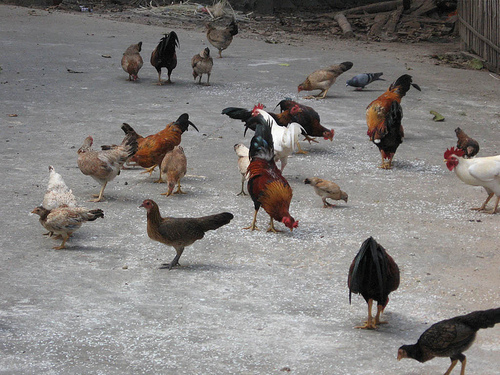 Predmet a problémy sociálnej psychológie
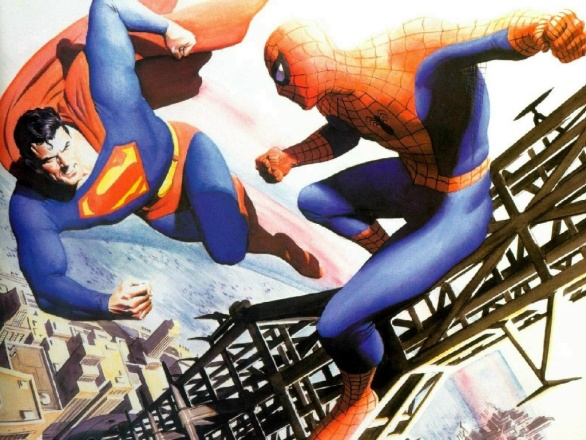 vplyv sociálnych faktorov na psychické procesy indivídua (psychologicky zameraná sociálna psychológia)

skupinové procesy ako také
 indivíduum je len element (sociologicky zameraná sociálna psychológia)

vzťah jedinec – jedinec

vzťah jedinec – malá sociálna skupina

vzťah malá sociálna skupina – malá sociálna skupina

vzťah jedinec - dav
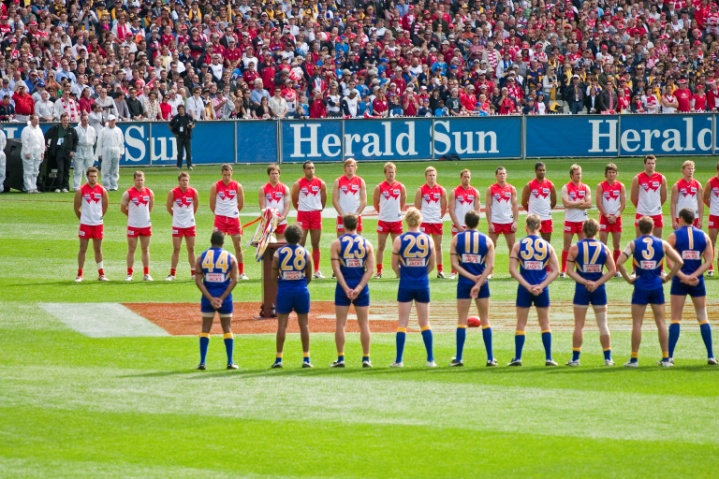 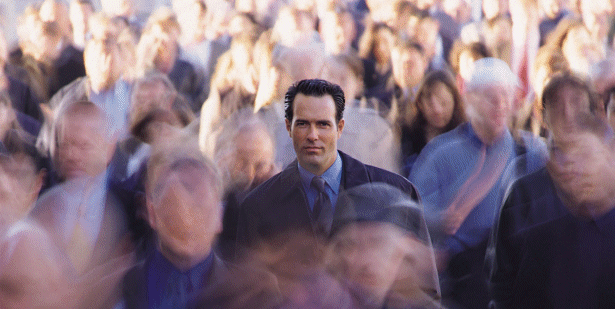 Sociálna psychológia a ostatné disciplíny
sociálna Ψ má najužší vzťah k:
sociológii 
kultúrnej antropológii

z psychologických disciplín k:
Ψ osobnosti (osobnosť v sociálnom kontexte) 
vývinovej Ψ (sociálne vzťahy ako činitele Ψ vývinu)

sociálna Ψ je veda o interakciách medzi indivíduami
základom sú psychologické aspekty týchto vzťahov

sociálne interakcie 
sú styky medzi indivíduami
diadická interakcia                              jedinec – jedinec
interskupinová interakcia                  vzťahy vnútri malých skupín
Témy sociálnej psychológie
sociálna motivácia 
prečo jednotlivec vstupuje do sociálnych vzťahov

sociálne percepcia 
ako jedinec vníma a ako si vytvára obraz partnera, ktorý potom určuje spôsob správania sa k nemu

sociálne techniky 
spôsoby správania sa a interakcie ako výsledky tohto správania sa

sociálna komunikácia
Témy sociálnej psychológie
postoje 
vnútorné dimenzie alebo obsah sociálnych interakcií

sociálne učenie 
ako sa organizuje a prebieha proces sociálneho učenia , jeho problémy a nedostatky

socializácia 
spôsob premeny na bytosť spoločenskú

jedinec v malej sociálnej skupine 
jej štruktúra a dynamika
Úloha a metódy sociálnej psychológie
riešenie rôznych spoločenských problémov
skúmanie a hľadanie ich príčin
navrhovanie opatrení na ich zmiernenie alebo odstránenie


v podstate sú totožné s metódami používanými v ostatných psychologických disciplínach 

pozorovanie 
jednotlivých druhov sociálnych interakcií 
rôznych sociálnych rolí
interpersonálnych vzťahov
správania a komunikácie
Metódy sociálnej psychológie
experiment
je zameraný na zmenu postojov, komunikácie a vzťahov navodením novej situácie v bežnom prostredí
venuje sa aj malým sociálnym skupinám

rozhovor
informácie o 
postojoch
názoroch
citových stavoch
záujmoch
záľubách etc. 

dotazník
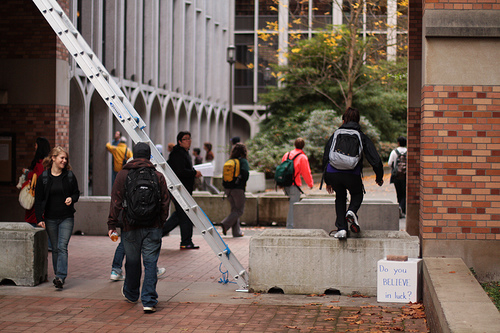 Metódy sociálnej psychológie
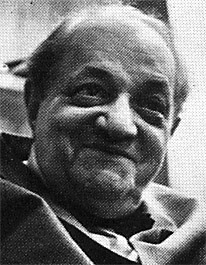 sociometria 

vypracoval je J. L. Moreno v 30. rokoch 
meranie vzťahov v malých sociálnych skupinách 
výsledky poukazujú na
zmenu zloženia skupiny
zmenu vzťahov 
zlepšenie (zhoršenie) podmienok a výkonu členov skupiny

sociogram: 
deskriptívny záznam
podáva elementárny vizuálny pohľad na interakcie v skupine a postoje jej členov
značky pre mužov a ženy, priateľstvo – nepriateľstvo, postavenie v rámci danej sociálnej skupiny (jadro – outsider)
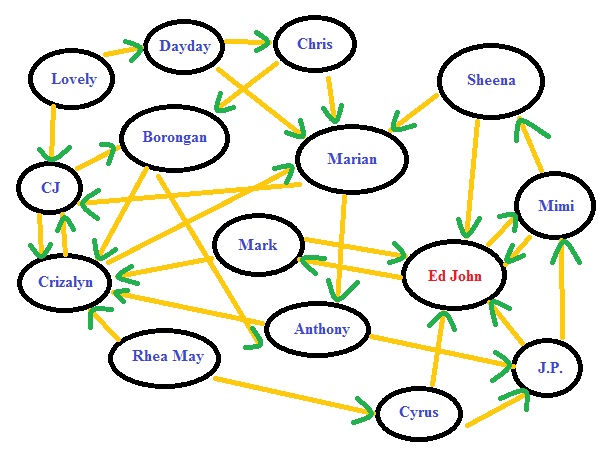